College.ru
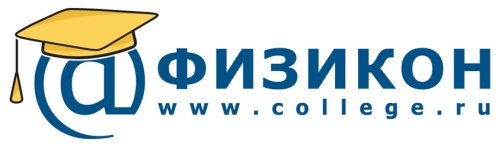 Рекламные возможности проекта
(действительно с 1 марта 2012 г.)
College.ru — первый профессиональный сервис онлайн-подготовки к ЕГЭ
College.ru — это сайт, на котором выпускники средних школ и абитуриенты готовятся к главному экзамену в своей жизни
Его создала компания Физикон— один из ведущих в России разработчиков систем дистанционного обучения для бизнеса и образования. 
Во многих российских школах активно используются продукты Физикон — серия электронных учебников «Открытый Колледж», мультимедиа-ресурсы для интерактивных досок «Открытая Коллекция», электронные тренажеры «Подготовка к ЕГЭ».
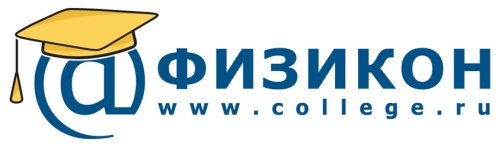 Как работает College.ru
Тесты ЕГЭ: 
	Точное соответствие последним спецификациям ФИПИ, все необходимые ученику режимы (тренажер, экзамен, режим заполнения бланка ЕГЭ), сравнение своих результатов с минимальным и средним баллом и с результатами тестирования других пользователей. 
Обучение: индивидуальный учебный план для каждого выпускника, оценка текущего уровня готовности, помощь экспертов.  
Учебные пособия: оригинальные учебники, конспекты, плакаты-"шпаргалки"
В среднем после месяца использования сервиса результаты прохождения тестов вырастают на 25-30% (со 50 до 65 баллов)
Сервисы для родителей, учителей и органов управления образованием: контроль процесса подготовки и управление им
Полная информация о правилах проведения ЕГЭ, рекомендации по подготовке к экзамену, новости и статьи
База данных вузов
Аудитория College.ru
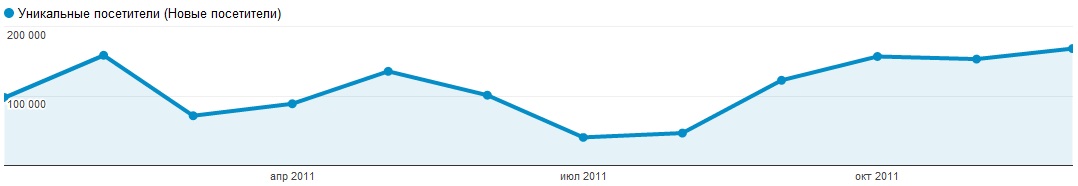 Ежемесячно College.ru посещают более 150 тысяч пользователей из разных регионов РФ. 
Это в первую очередь ученики 10-11 классов, абитуриенты и их родители — то есть люди, активно ищущие информацию о вузах, учебных центрах и учреждениях дополнительного образования. 
Проект имеет давнюю историю и высокий авторитет, так что размещенная на нем информация будет восприниматься посетителями с особым доверием.
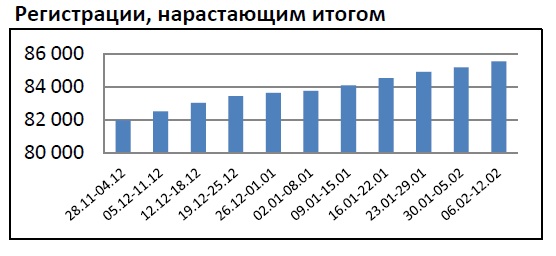 Более 80 тысяч зарегистрированных пользователей
В феврале 2012 года число пользователей, зарегистрировавшихся на College.ru, превысило 86 000 тысяч. Еженедельно на сайте регистрируется от 300 до 1000 новых пользователей (в пиковые с точки зрения подготовки к ЕГЭ периоды — до полутора тысяч).
Это самые  активные и лояльные наши посетители. Помимо использования самого сервиса подготовки к ЕГЭ, они регулярно просматривают статьи о ЕГЭ и поступлении в ВУЗы, советы психологов и юристов, информацию об условиях поступления в ВУЗ, новых специальностях, рейтингах учебных заведений и пр.
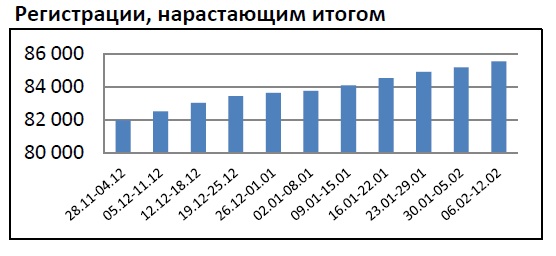 Они находятся в стадии активного поиска информации и будут рады узнать и о Вашем предложении. Эта информация может быть как размещена на сайте College.ru, так и разослана по базе наших зарегистрированных пользователей.
Рекламные возможности College.ru
Баннерная реклама
Текстово-графические рекламные блоки («витрины»)*
Размещение статей
Анонс Дней открытых дверей вуза
Размещение в блоке «Лучшие вузы»
Рассылка Вашей информации зарегистрированным           пользователям College.ru
* - все рекламные модули демонстируются только в открытой зоне сайта — то есть на тех страницах, где пользователь еще не начал проходить тестирование и обучение. Именно в открытой зоне пользователь наиболее открыт к восприятию рекламной информации.
Преимущества размещения рекламы на College.ru
Четко сфокусированная аудитория: выпускники/ абитуриенты и их родители
Размер аудитории: от 5000 уникальных пользователей в день (в месяц — от 140 тысяч)
Благоприятный контекст восприятия рекламы: ваша реклама показывается именно в тот момент, когда посетитель думает об окончании школы и поступлении в вуз. 
Низкие цены на размещение и скидки (в том числе для агентств)
Большая доля регионального трафика и возможность совсем недорогих региональных кампаний (от 2500 рублей в месяц, включая размещение на главной странице College.ru) 
Полная статистика по рекламной кампании — число показов баннера, количество кликов и пр.
Рекламные места College.ru: главная страница
Баннер-растяжка 100% х 90
(размещается всех страницах сайта, кроме «Оплата услуг», «Родителю», «Учителю» 
и страниц личного кабинета)
Баннер 240х200:
2 500 р./неделя
6 000 р./ месяц
 
или
 
Баннер 240х400: 
3 000 р./неделя
10 000 р./месяц
2 500 р./неделя
или
8 000 р./месяц
Баннер 240х200 

Возможно также 
размещение 
баннера 240х400
1000 р./неделя
или
3 000 р./месяц
1500 р./неделя
или
4 000 р./месяц
Текстовый блок
Анонс на главной странице размещается на одну неделю затем статья остается в архиве 2000р.
Анонс рекламной статьи
Баннер 240х100
2 000 р./месяц
Анонс Дня открытых дверей
Размещение в бло-ке «Лучшие вузы»
1 500 р./месяц
Все цены — без учета НДС. Предоставляются скидки.
Рекламные места College.ru: страницы вузов
Баннер-растяжка 100% х 90
(размещается всех страницах сайта, кроме «Оплата услуг», «Родителю», «Учителю» 
и страниц личного кабинета)
2 500 р./неделя
Или
8 000 р./месяц

(все страницы 
открытой зоны)
2 000 р./месяц
Баннер 240х200
1 500 р./месяц
Баннер 240х100
1 500 р./месяц
Текстовый блок
Все цены — без учета НДС. Предоставляются скидки.
Рекламные места College.ru: разделы «Всё о ЕГЭ» и «Новости»
Баннер-растяжка 100% х 90
(размещается всех страницах сайта, кроме «Оплата услуг», «Родителю», «Учителю» 
и страниц личного кабинета)
2 500 р./неделя
Или
8 000 р./месяц

(все страницы 
открытой зоны)
1 500 р./месяц
Баннер 240х200
1 000 р./месяц
Баннер 240х100
1 000 р./месяц
Текстовый блок
Все цены — без учета НДС. Предоставляются скидки.
Специальное предложение для региональных вузов и учебных центров
Баннер 240х200
1 500 р./месяц
Возможно размещение рекламы только для пользователей из выбранных вами регионов! 

В рамках данного спецпредложения баннер 240х200 размещается на главной странице сайта и в разделе «ВУЗ» с таргетингом (фокусировкой) на выбранный вами регион. Если выбрано несколько регионов, то стоимость размещения во втором и каждом последующем регионах — 1000руб/регион в месяц.
Баннер 240х200
Все цены — без учета НДС. Предоставляются скидки.
Сводный прайс-лист (1)
Размещение на главной странице College.ru
** Заголовок текстового блока — до 50 символов; текст основной информации — до 70 символов. 	
*** Перед размещением статья должна быть согласована с редакцией проекта. 
      Специальное предложение: при размещении двух статей в течение полугода — третья публикуется бесплатно!
Сводный прайс-лист (2)
Размещение в разделе «Вузы»
Размещение в разделе «Все о ЕГЭ» и «Новости»
** Заголовок текстового блока — до 50 символов; текст основной информации — до 70 символов.
Сводный прайс-лист (3)
Специальное предложение для региональных вузов и учебных центров — Пакет «Главная страница + раздел 'Вузы'»
Размещение на всех страницах открытой зоны College.ru
Рассылка зарегистрированным пользователям
* Баннер демонстрируется на всех страницах открытой зоны сайта (т.е. на страницах, доступных без ввода пароля), за исключением подразделов «Оплата услуг», «Родителю», «Учителю»
Скидки и бонусы
Скидки прямым клиентам за объем размещения. 
Скидки рекламным агентствам до 40%. 
Две рекламные статьи с анонсом за деньги — третья           бесплатно! 
Размещаете рекламу в течение трех месяцев подряд          — две недели размещения на том же рекламном               формате бесплатно. 
Размещение базовой информации в разделе                               «Вузы» – бесплатно!
Подробнее об условиях предоставления бонусов — в официальном прайс-листе проекта College.ru (скачайте на нашем сайте или запросите у наших менеджеров по телефону (495) 514-1100 или электронной почте info@college.ru)
Где купить
OOO «ФИЗИКОН»
РФ, 141700, Московская обл.,
г. Долгопрудный, 
Лихачевский пр-д, 4, стр. 1
Тел./факс: + 7 (495) 514-11-00
E-mail:   info@physicon.ru 
Internet: www.physicon.ru